Quiz FILMOWY
Zasady: Quiz SKŁADA SIĘ Z 6 rund. Uczestnicy mają chwilę na zastanowienie się nad odpowiedzią. Osoba, która pierwsza zgłosi się, odpowiada na pytanie.  po 5. rundzie uczestnicy przeliczają punkty. Dwie osoby z  największą  liczbą punktów przechodzą do rundy finałowej. Powodzenia!
Runda 1        Co to za film?
Gwiazd naszych wina
After
Underdog
Zielona mila
W blasku nocy
Runda 2Seriale zagraniczne
a. The 100b. Pamiętnik wampirów c. Supernatural
a. Gra o tronb. Mr. Robot c. Big mouth
a. Lucyfer b. Pretty little liars c. Mirror
a. Teen wolf b. The actc. Bonding
a. Breaking bed b. Youc. Riverdale
Runda 3Seriale polskie
Barwy szczęścia
Pierwsza miłość
M jak miłość
Na wspólnej
Zakochani po uszy
Runda 4 Aktorzy
Andrzej Grabowski
Rayn Gosling
Vin Diesel
Bartosz Żukowski
Tom Hanks
Runda finałowa
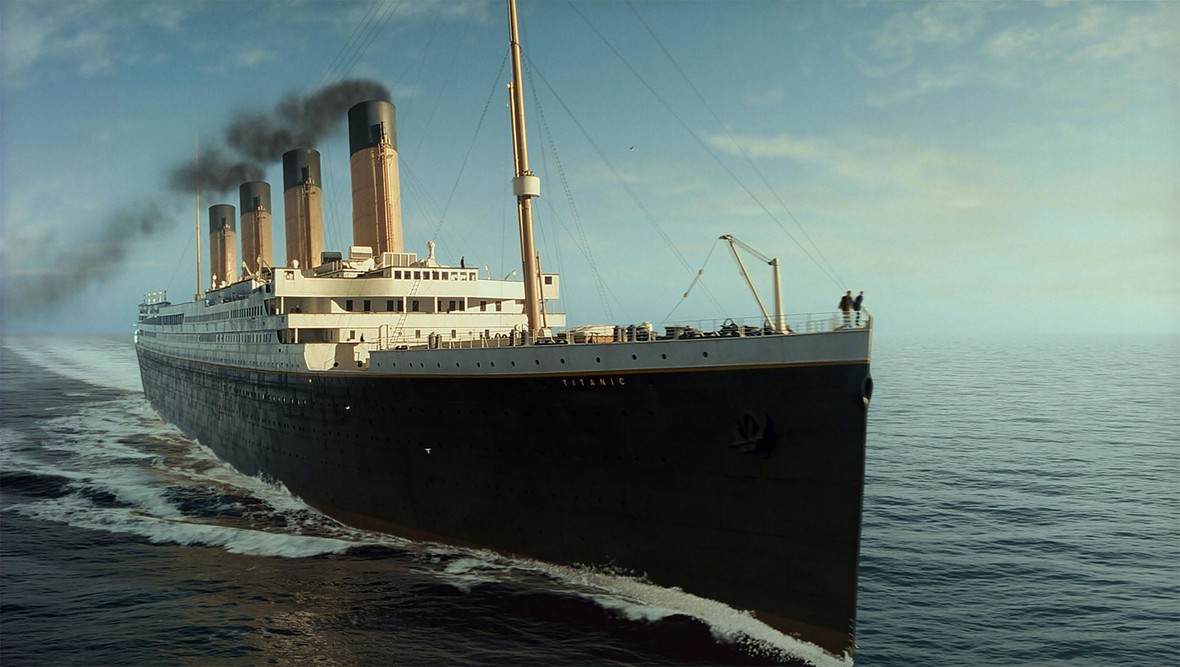 Jak nazywali się główni bohaterowie "Titanic"?
Jack, Rose